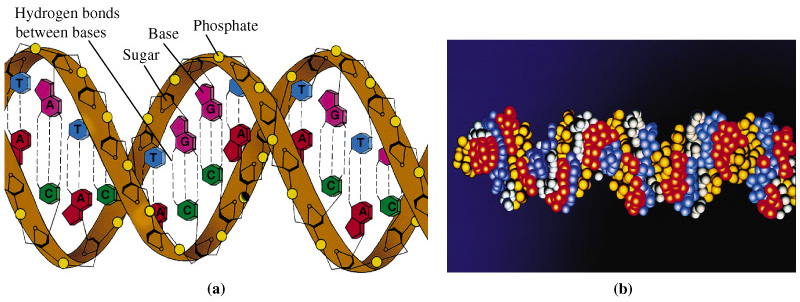 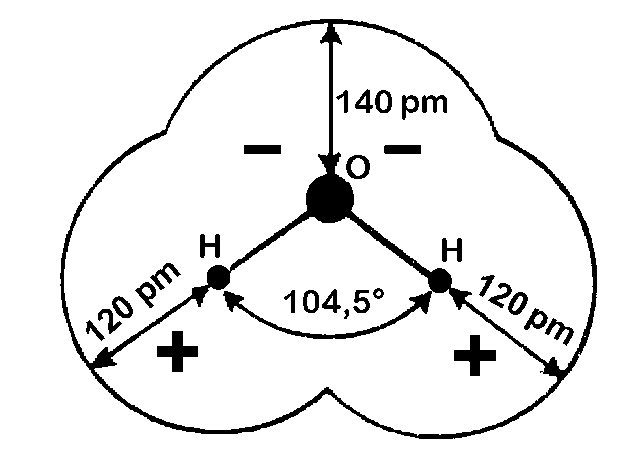 Přednášky z lékařské biofyziky
Struktura živé hmoty
1
Biofyzikální ústav Lékařské fakulty Masarykovy univerzity, Brno
Obsah přednášky
Voda
Vlastnosti koloidů
Struktura bílkovin
Struktura nukleových kyselin


Tato přednáška se zabývá pouze vybranými složkami živé hmoty s význačnými biofyzikálními vlastnostmi. O významu dalších složek, např. elektrolytů, je pojednáno podrobněji v přednášce věnované membránovým jevům. Další poučení je třeba hledat v učebnicích biologie a biochemie.
2
Voda
Molekuly vody jsou silně polární. Mezi kyslíkem a vodíkem sousedních molekul navíc vznikají vodíkové vazby.  Spojují molekuly vody do shluků - klastrů.
3
Vodíková vazba mezi molekulami vody
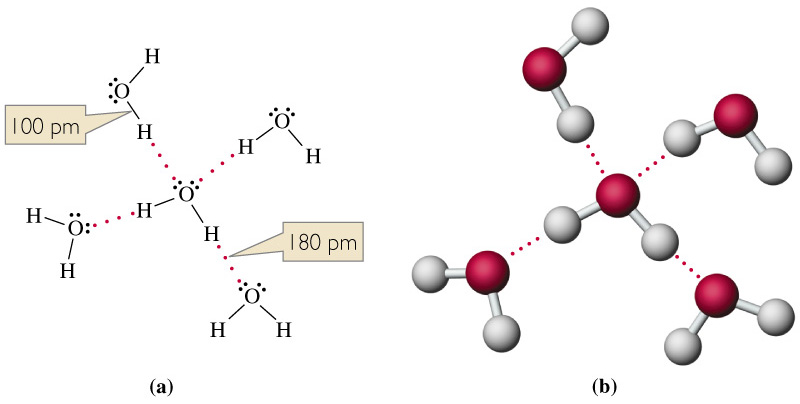 Kapalná voda
led
4
Koloidy
Koloidy, označované též jako nepravé roztoky, jsou tvořeny v rozpouštědle dispergovanými částicemi o velikosti 10 – 1000 nm.
Podle druhu vazebných sil můžeme rozlišit dva základní druhy koloidů:

Micelární (též asociativní, malé částice jsou spojeny do větších van der Waalsovými vazbami).

Molekulární koloidy (částice jsou makromolekuly, jejichž podjednotky jsou spojeny kovalentními vazbami).
5
Zápatí prezentace
Slabé chemické vazby
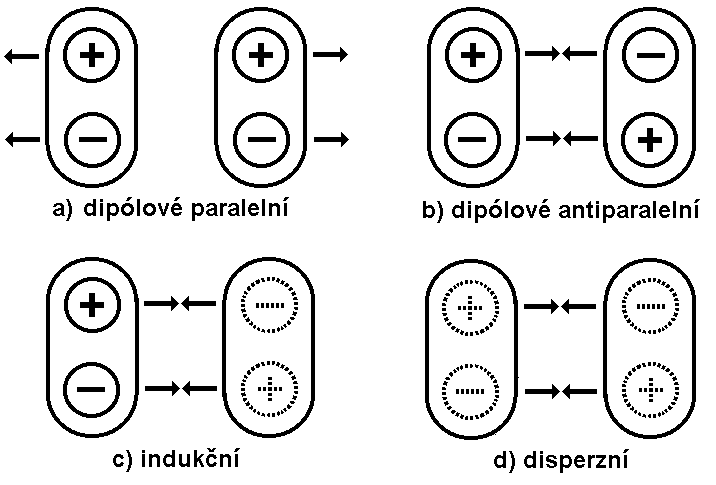 Vodíková vazba
Hydrofobní interakce
van der Waalsovy vazby
Disperzní, též Londonovy síly, někdy nejsou považovány za van der Waalsovy vazby. Terminologie v této oblasti kolísá.
6
Vlastnosti koloidů
Mechanické: pevnost, pružnost, viskozita – podmíněny kovalentními i slabými chemickými vazbami. Tyto vlastnosti závisejí na formě koloidu:

sol (tekutý) nebo gel (pevný). Tvorba gelu = gelatinizace

Optické: 
Rozptyl světla: Tyndallův jev (opalescence). Světlo se může na koloidních částicích rozptylovat. Stopa světelného paprsku procházejícího koloidem je zviditelněna světlem rozptýleným na koloidních částicích. 
Optická aktivita: Některé koloidy mohou stáčet rovinu procházejícího polarizovaného světla

Elektrické: viz přednáška o přístrojových metodách v molekulární biofyzice
7
Zápatí prezentace
Tyndallův jev v micelárním a molekulárním koloidu
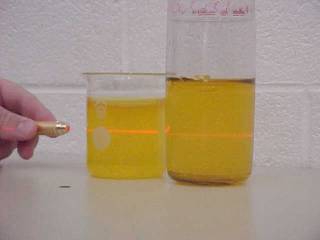 - V roztoku želatiny (bílkovina)
http://link.springer-ny.com/link/service/journals/00897/papers/0006002/620095mb.htm
- V roztoku koloidního zlata
http://mrsec.wisc.edu/edetc/cineplex/gold/
8
Druhy koloidů - biopolymerů
Podle afinity biopolymeru k rozpouštědlu (vodě)
Lyofilní (hydrofilní) – tvoří stabilní roztoky
Lyofobní (hydrofobní) – tvoří nestabilní roztoky

Podle tvaru biopolymeru (tvar je též ovlivňován rozpouštědlem!)
Lineární (fibrilární – DNA, myosin, syntetické polymery….. též skleroproteiny, většinou nerozpustné v čisté vodě) 
Sférické (globulární – hemoglobin, glykogen … též sféroproteiny, většinou rozpustné v čisté vodě)
9
Chemické složení bílkovin
Podle výsledku hydrolýzy:
jednoduché (v hydrolyzátu jen aminokyseliny)
složené (v hydrolyzátu nejen aminokyseliny)
Nukleoproteiny
Hemoproteiny
Flavoproteiny
Metaloproteiny
Lipoproteiny
…..
(viz biochemie)
10
Zápatí
Struktura bílkovin
Strukturální jednotky bílkovin jsou aminokyseliny (AK), spojené peptidovou vazbou:
-RCH-NH-CO-RCH-,
která může hydrolyzovat:
-RCH-NH-CO-RCH- + H2O    -RCH-NH2   +   -RCH-COOH
Karboxylové skupiny a aminoskupiny mohou disociovat nebo protonizovat. Např. kyselina glutamová a asparagová mají volnou karboxylovou skupinu:
-COOH      -COO- + H+
AK lysin a arginin mají volnou aminoskupinu, která může protonizovat:
-NH2 + H+        -NH3+
V bílkovinách nacházíme 20 různých AK, které rozdělujeme na AK s polárním a nepolárním postranním řetězcem. 
AK s aromatickým jádrem nebo heterocyklem (fenylalanin, tyrosin, tryptofan) silně absorbují UV záření kolem 280 nm. 
AK cystein obsahuje sulfanylovou (sulfhydrylovou, thiolovou) skupinu -SH, která se oxiduje dehydrogenací a spojuje s dehydrogenovanou skupinou jiného cysteinového zbytku kovalentním disulfidickým můstkem (vazba -S-S-).
11
Absorpční spektrum volného fenylalaninu, tyrosinu a tryptofanu v UV oblasti
Podle:http://www.fst.rdg.ac.uk/courses/fs460/lecture6/lecture6.htm
Struktura bílkovin
Disulfidické můstky (žlutě) stabilizují strukturu bílkoviny (hovězí ribonukleáza A)
http://cwx.prenhall.com/horton/medialib/media_portfolio/text_images/FG04_28a-b.JPG
12
Zápatí prezentace
Struktura bílkovin
Primární (sekvence kovalentně vázaných AK zbytků)
Sekundární (vzájemné prostorové uspořádání sousedních článků polypeptidového řetězce – dána především vodíkovými vazbami)
a-šroubovice
b-struktura (skládaný list)
jiná
Terciární (prostorové uspořádání polypeptidového řetězce jako celku – dána hydrofobními a vodíkovými vazbami, stabilizována -S-S- můstky)
Kvartérní (způsob nekovalentního spojování jednotlivých polypeptidových řetězců – podjednotek - do vyšších celků)

Homogenní – všechny podjednotky jsou stejné
Heterogenní – podjednotky dvou nebo více druhů
13
Zápatí
Struktura bílkovin
Podle: http://cwx.prenhall.com/horton/medialib/media_portfolio/text_images/FG04_10.JPG
14
b-struktura (skládaný list – antiparalelní model)http://www-structure.llnl.gov/Xray/tutorial/protein_structure.htm
15
Trojitá šroubovice kolagenuhttp://cwx.prenhall.com/horton/medialib/media_portfolio/text_images/FG04_34.JPG
16
Podle: http://cwx.prenhall.com/horton/medialib/media_portfolio/text_images/FG04_01.JPG
17
Zápatí prezentace
Struktura nukleových kyselin (NA)
Mononukleotidy (strukturní podjednotky NA):
Pyrimidinové (C, U, T) nebo purinové (A, G) dusíkaté báze
Cukr (ribóza nebo deoxyribóza)
Zbytek kyseliny fosforečné

DNA: až stovky tisíc podjednotek. M.h. 107 – 1012. Dva komplementární řetězce (vlákna) tvoří antiparalelní dvoušroubovici.
RNA: U místo T
m-RNA (mediátorová, messenger)
t-RNA (transferová)
r-RNA (ribosomální)
(virová RNA, mikroRNA …… ?)
18
http://cwx.prenhall.com/horton/medialib/media_portfolio/text_images/FG19_13_90035.JPG
19
B-DNAhttp://cwx.prenhall.com/horton/medialib/media_portfolio/text_images/FG19_15aC.JPG
20
Zápatí prezentace
A-DNA – dehydratovaná, B-DNA – běžně se vyskytuje za fyziologických podmínek, Z-DNA – v sekvencích bohatých na páry CG
21
Zápatí prezentace
Nadšroubovicová (superhelikální) struktura kruhové DNA
Podle http://cwx.prenhall.com/horton/medialib/media_portfolio/text_images/FG19_191C.JPG
22
Struktura chromatinuhttp://cwx.prenhall.com/horton/medialib/media_portfolio/text_images/FG19_23_00742.JPG, http://cwx.prenhall.com/horton/medialib/media_portfolio/text_images/FG19_25_00744.JPG
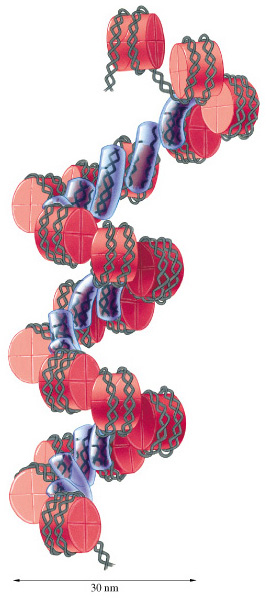 23
Transferová RNA pro valin – schematicky a t-RNA z kvasnic ↓
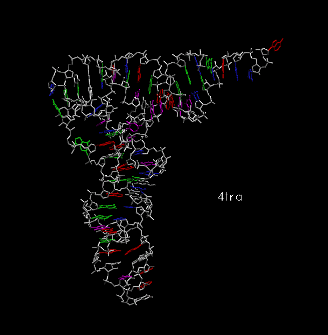 http://cwx.prenhall.com/bookbind/pubbooks/hillchem3/medialib/media_portfolio/text_images/CH23/FG23_14.JPG, http://www.imb-jena.de/cgi-bin/ImgLib.pl?CODE=4tra
24
Zápatí prezentace
Ribosomální RNA
Následující obrázek byl publikován v:Science 11 February 2011: Vol. 331 no. 6018 pp. 730-736 Crystal Structure of the Eukaryotic 40S Ribosomal Subunit in Complex with Initiation Factor 1 (Julius Rabl, Marc Leibundgut, Sandro F. Ataide, Andrea Haag, Nenad Ban)
Popis pro případné zájemce:
Architecture of the 40S. (A) Front and back views of the tertiary structure of the 40S showing the 18S rRNA as spheres and colored according to each domain (5′ domain, red; central domain, green; 3′ major domain, yellow; 3′ minor domain, blue; ESs, magenta), and the proteins as gray cartoons (abbreviations: H, head; Be, beak; N, neck; P, platform; Sh, shoulder; Bo, body; RF, right foot; LF, left foot). (B) Secondary structure diagram of the Tetrahymena thermophila (a protist)18S RNA …showing the rRNA domains and the locations of the ESs. (C) Ribosomal proteins of the 40S are shown as cartoons in individual colors; rRNA is shown as gray surface. The 40S is shown as in (A). (D) View of the quaternary interactions between ES6 and ES3 at the back of the 40S. The RNA is displayed as a cartoon with the proteins omitted for clarity. ES6 helices are colored in a gradient from light to dark magenta and labeled from A to E... ES3 is highlighted in pink, and the rest of the 18S rRNA is colored in gray. (E) The position of helix h16 in bacterial 30S [left…] and in 40S.
25
Zápatí prezentace
26
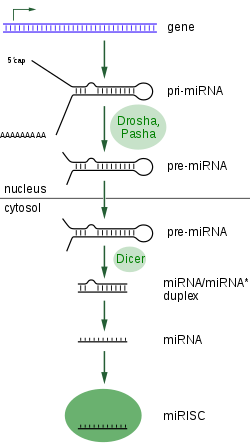 MikroRNA (dle wikipedie)
Též miRNA neboli microRNA jsou jednovláknové řetězce nekódující RNA o délce 21-23 nukleotidů, které se podílejí na regulaci genové exprese. miRNA vznikají transkripcí z genův DNA, ale následně nedochází k jejich translaci v protein.
Po úpravách nukleázami Drosha a Pasha pre-miRNA vstupuje do cytoplazmy, kde interaguje s endonukleázou jménem Dicer za vzniku miRNA, jenž se váže do komplexu RISC (RNA-induced silencing complex). Právě RISC je schopen utlumovat expresi genů, jev známý jako RNA interference.
27
Konformační změny a denaturace biopolymerů
Změny sekundární, terciární a kvartérní struktury biopolymerů označujeme jako konformační změny.
Mohou být jak reverzibilní tak ireverzibilní.
nativní stav biopolymeru = funkční stav biopolymeru. Jinak se biopolymer nachází v denaturovaném stavu.
28
Zápatí prezentace
Denaturační faktory
Fyzikální:
Zvýšená teplota
Ionizující záření
Ultrazvuk
…..

Chemické:
Změny pH
Změny v koncentraci elektrolytů
Těžké kovy
Denaturační činidla rozrušující vodíkové vazby - močovina
…..

Kombinace těchto faktorů: ionizující záření nebo ultrazvuk působí přímo a/nebo nepřímo (chemicky prostřednictvím volných radikálů)
29
Zápatí prezentace
Autor: Vojtěch MornsteinObsahová spolupráce: C.J. Caruana, I. HrazdiraPoslední revize: září 2024
30